Sustentabilidade Energética
 2018
TP21
Joana Baptista (jpbaptista@fc.ul.pt)
Sala: 8.3.33
1
Avaliação
50 % nas TPs (10% a atribuir pelos pares)
50% Teste escrito final
2
Avaliação
2 Trabalhos de grupo (3 a 4 elementos)

12/04 (até às 23h): entrega da 1ª versão do relatório do primeiro trabalho

19/04: apresentação do primeiro trabalho+entrega 2ª versão do relatório

10/05 (até às 23h): entrega do relatório do segundo trabalho

17/05: apresentação do segundo trabalho
3
QUIZ
Para participar:

	Enviar sms para 927815519 com o texto “SUSTENTABILI813”

	PollEv.com/sustentabili813
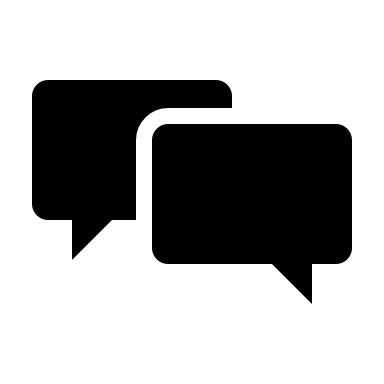 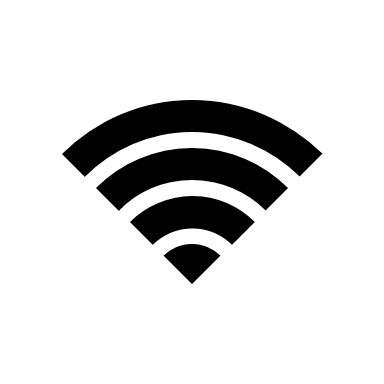 4
[Speaker Notes: Poll Title: Escolhe a frase correta: https://www.polleverywhere.com/multiple_choice_polls/zJ2qRUUbBZFgMlW]
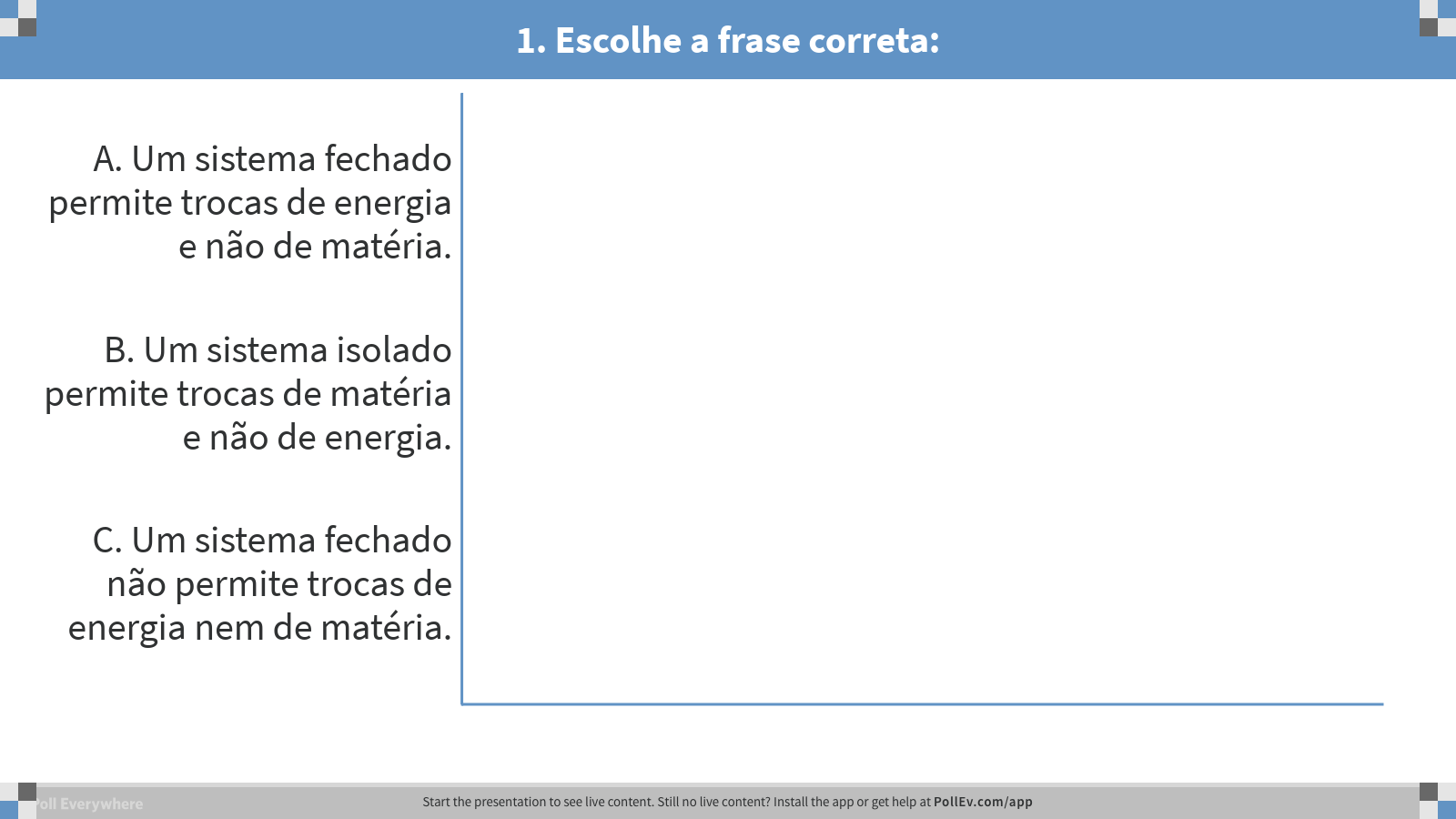 5
[Speaker Notes: Poll Title: 1. Escolhe a frase correta: https://www.polleverywhere.com/multiple_choice_polls/dvNUo4d1r5fx86o

A]
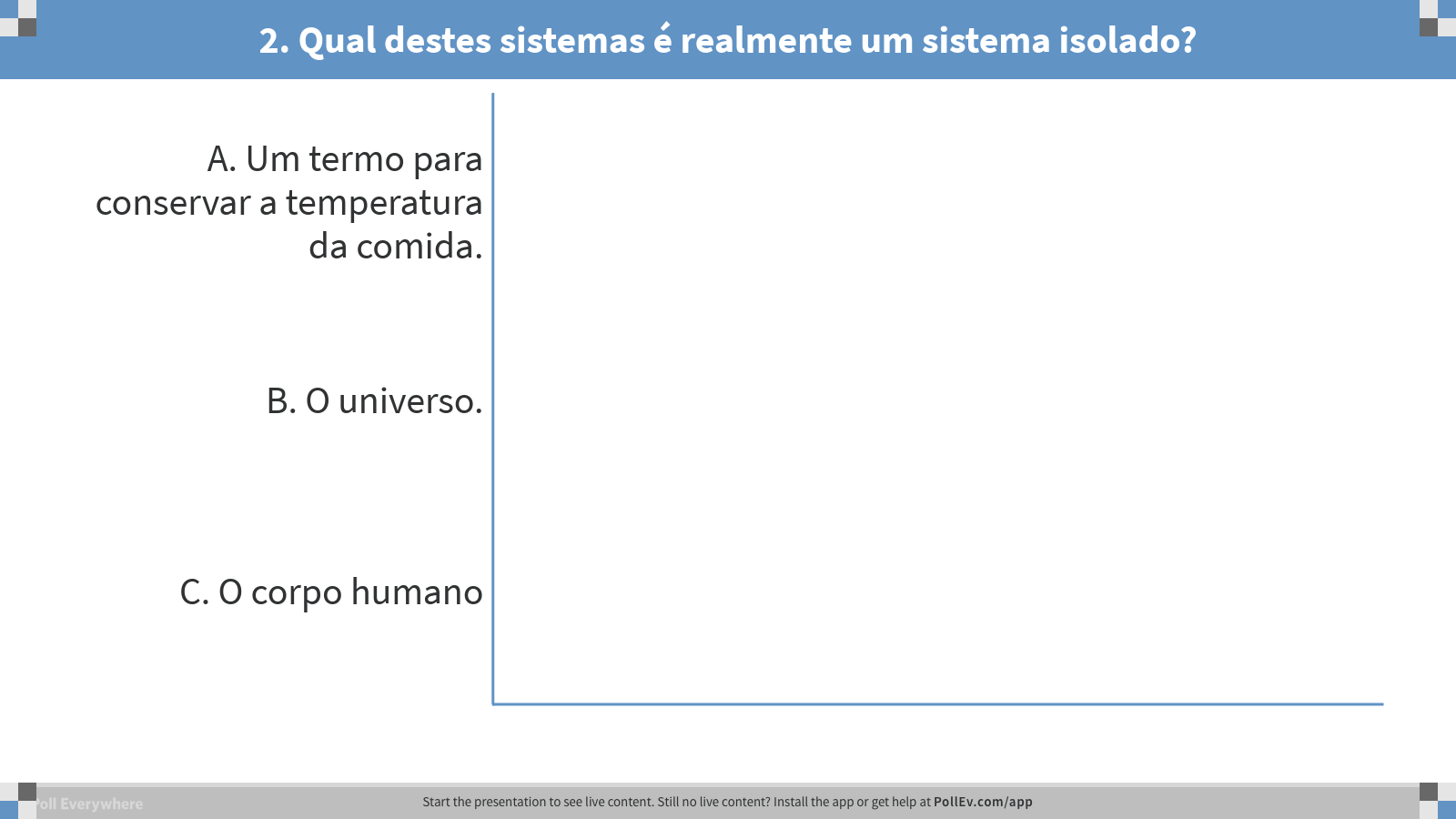 6
[Speaker Notes: Poll Title: 2. Qual destes sistemas é realmente um sistema isolado? https://www.polleverywhere.com/multiple_choice_polls/1JFfjYMAluiPLPK]
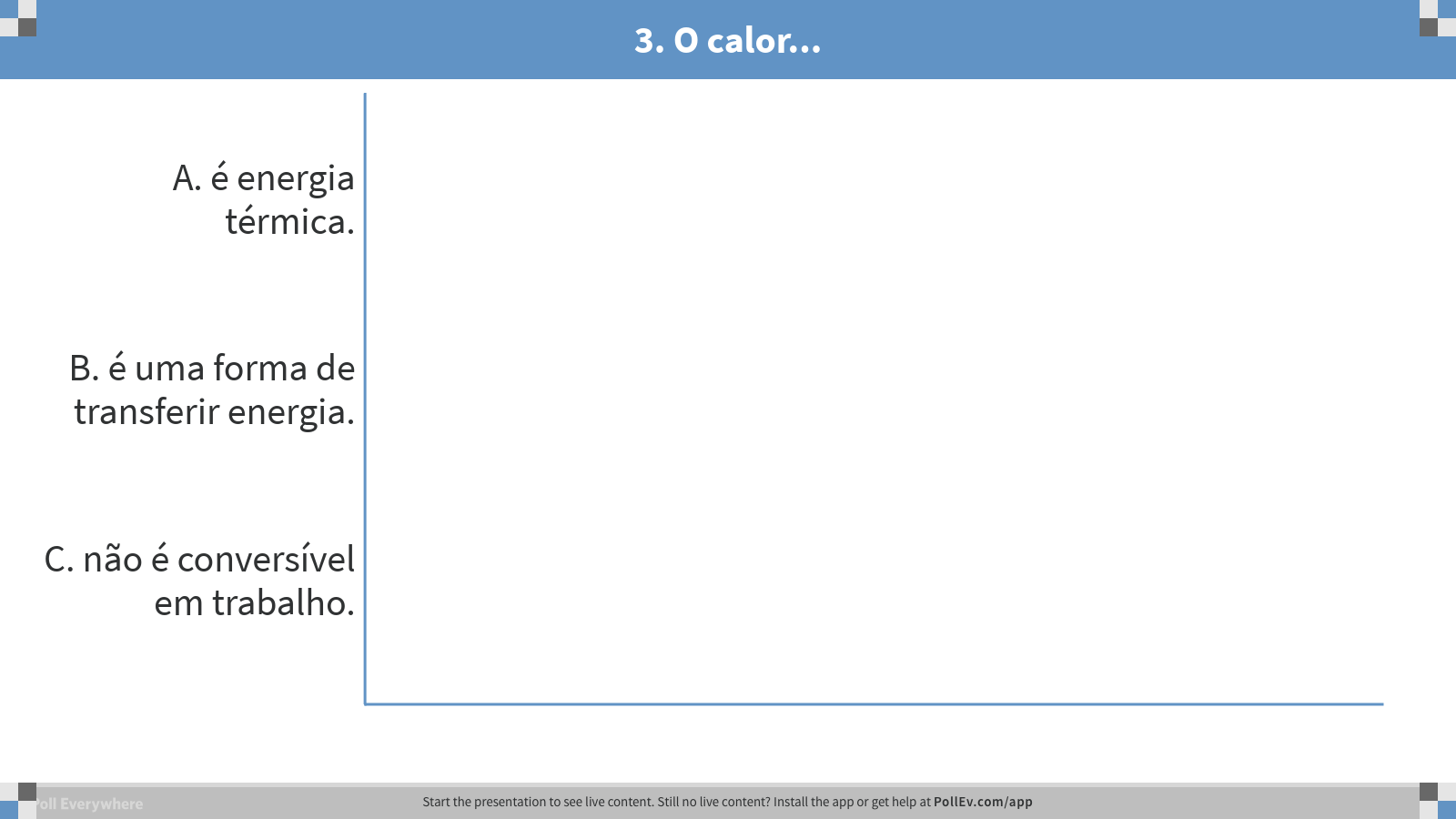 7
[Speaker Notes: Poll Title: 3. O calor... https://www.polleverywhere.com/multiple_choice_polls/QDf129EVlsE2Ku4]
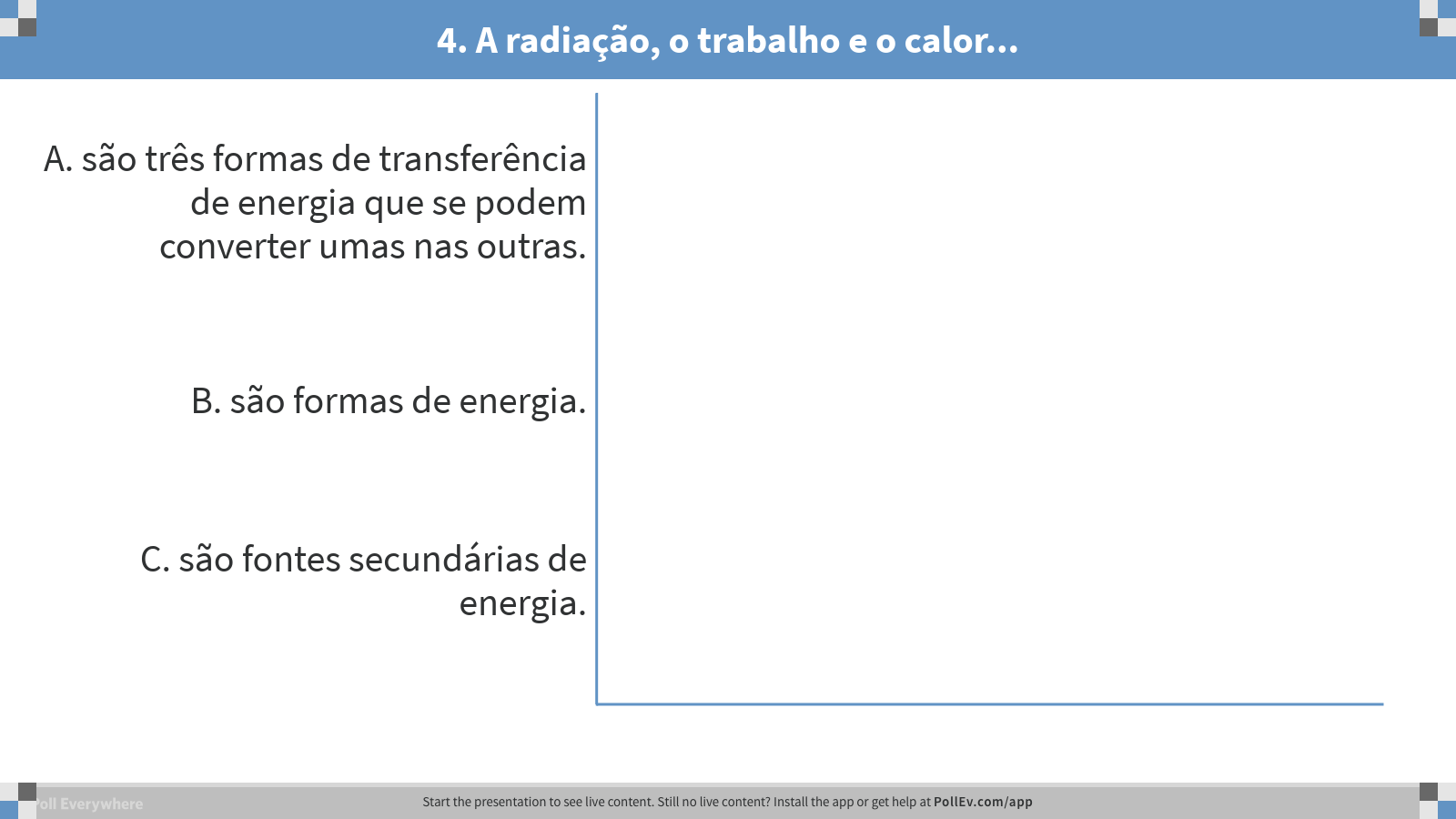 8
[Speaker Notes: Poll Title: 4. A radiação, o trabalho e o calor... https://www.polleverywhere.com/multiple_choice_polls/cH5LEDsXghCVWrj]
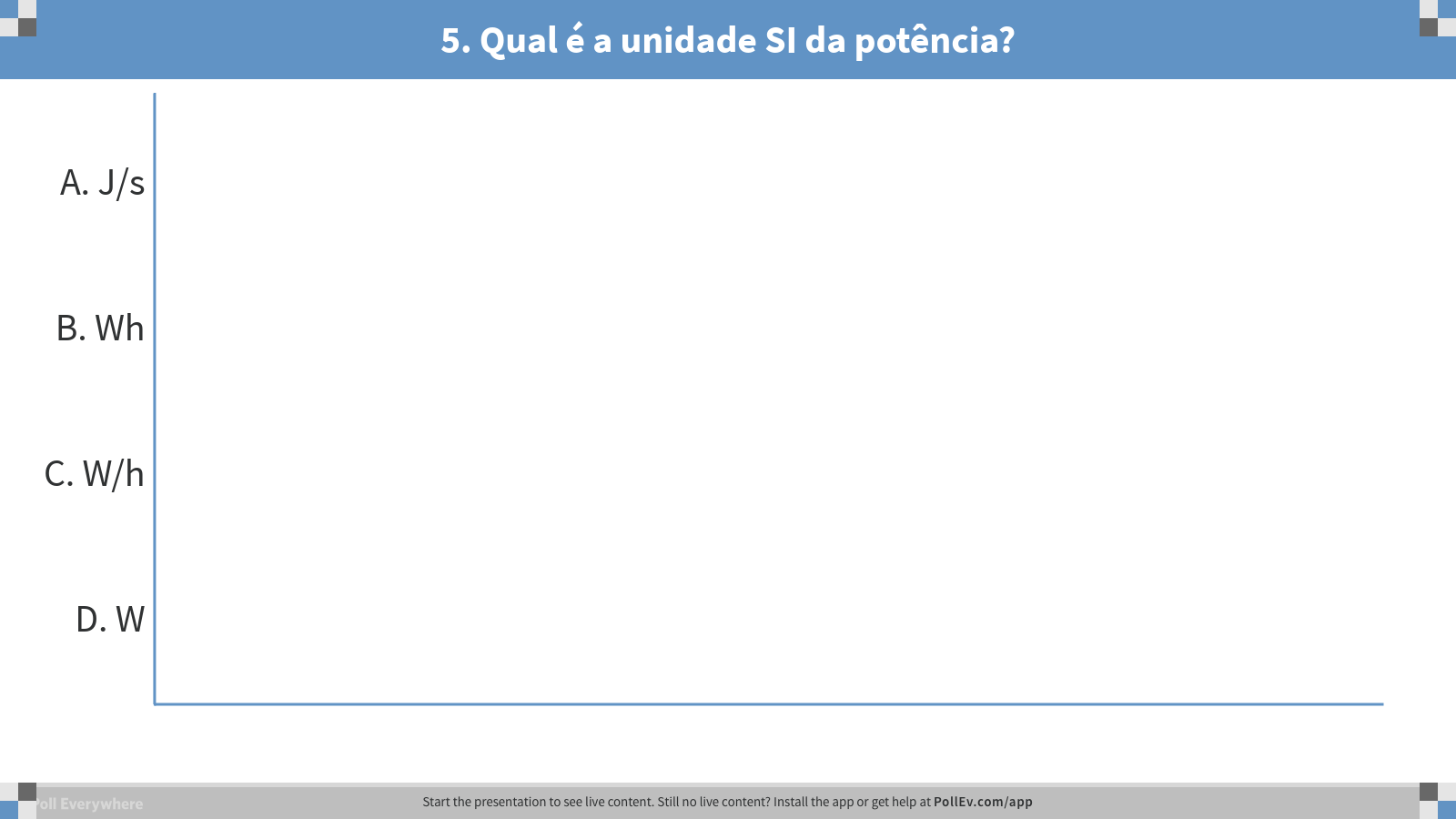 9
[Speaker Notes: Poll Title: 5. Qual é a unidade SI da potência? https://www.polleverywhere.com/multiple_choice_polls/cQHpTCtXNiw5E9W]
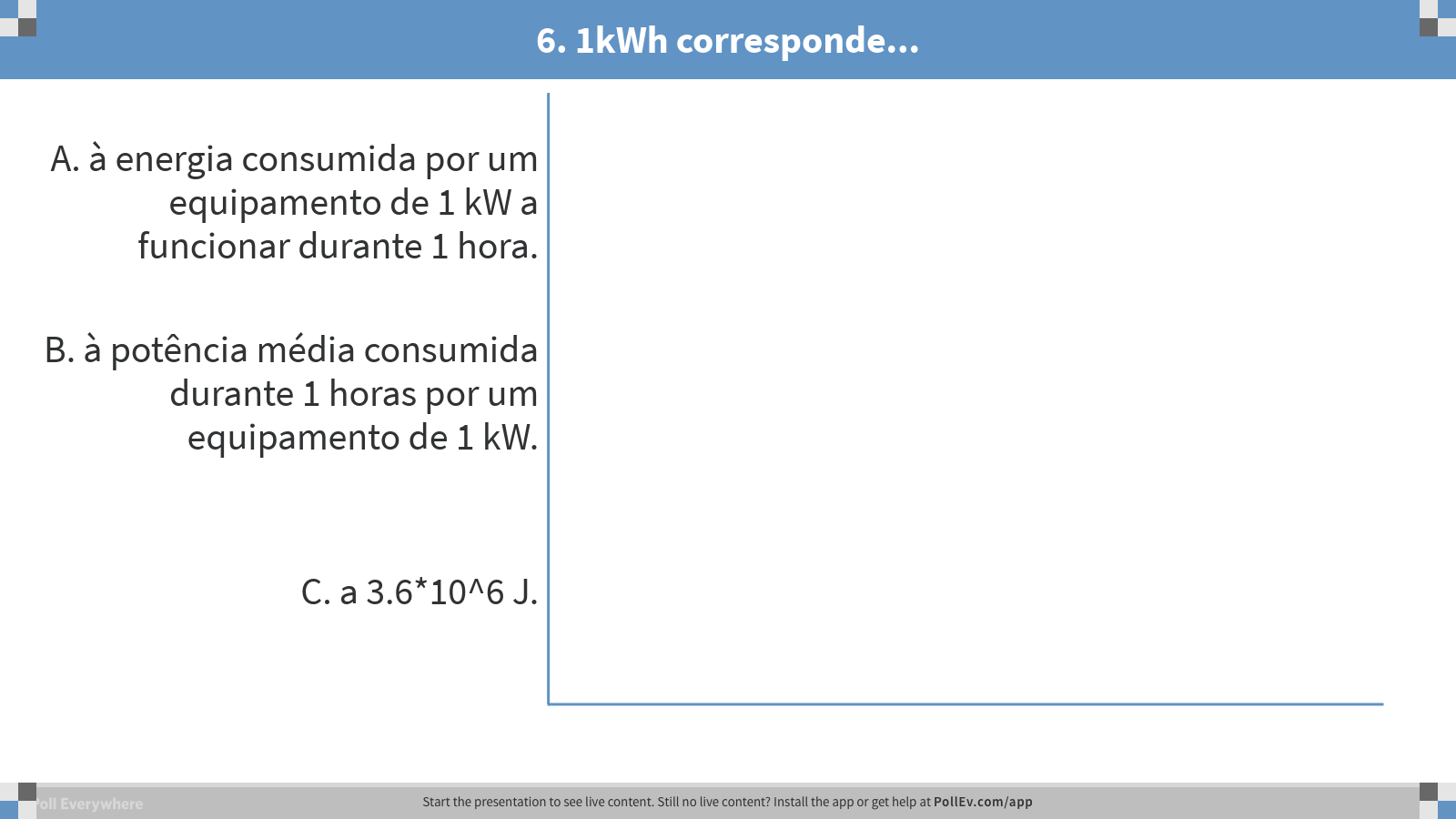 10
[Speaker Notes: Poll Title: 6. 1kWh corresponde... https://www.polleverywhere.com/multiple_choice_polls/3BaZ7uNhqHJAtnb]
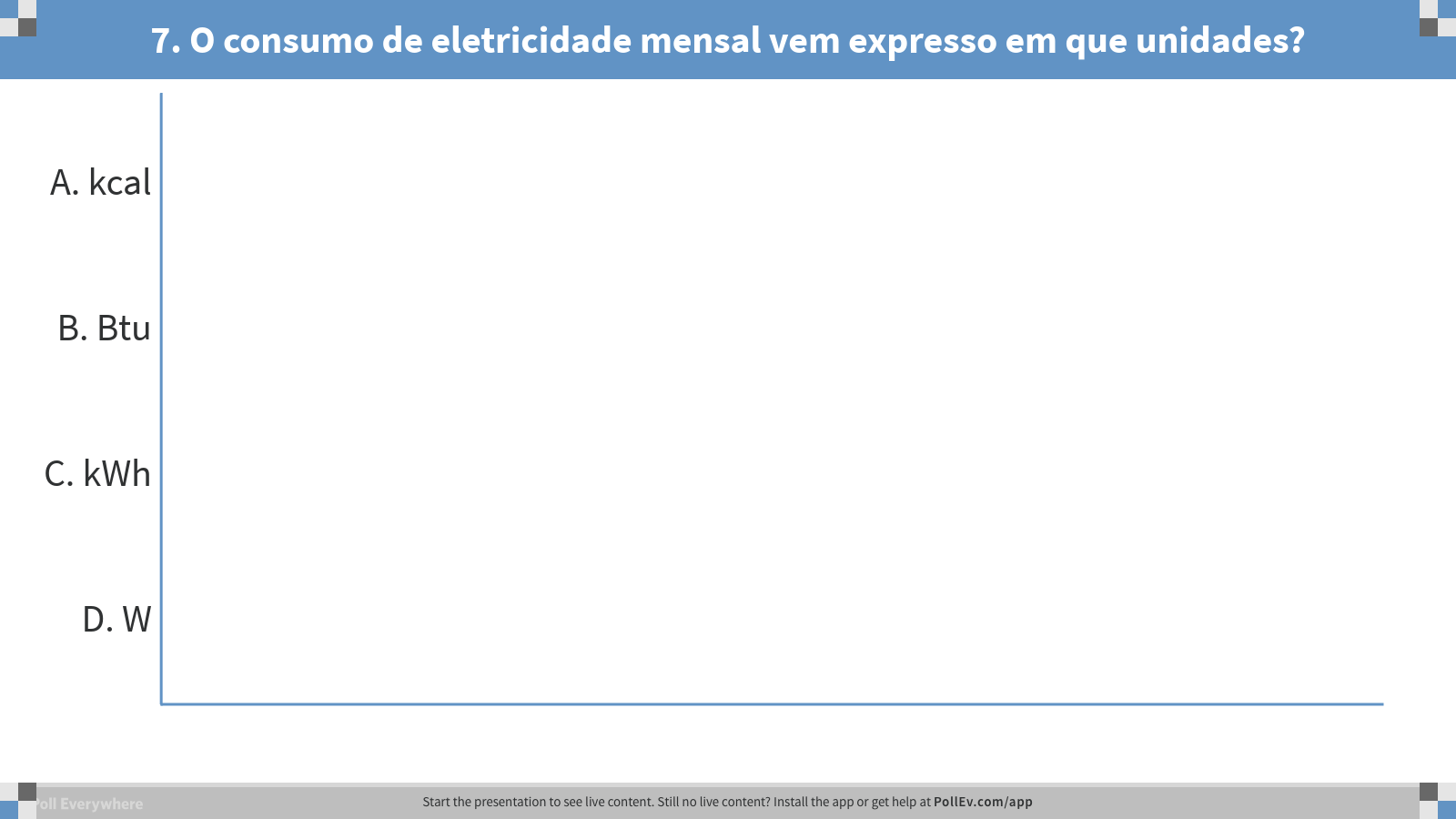 11
[Speaker Notes: Poll Title: 7. O consumo de eletricidade mensal vem expresso em que unidades? https://www.polleverywhere.com/multiple_choice_polls/pHkT7iq4zKBXB4i]
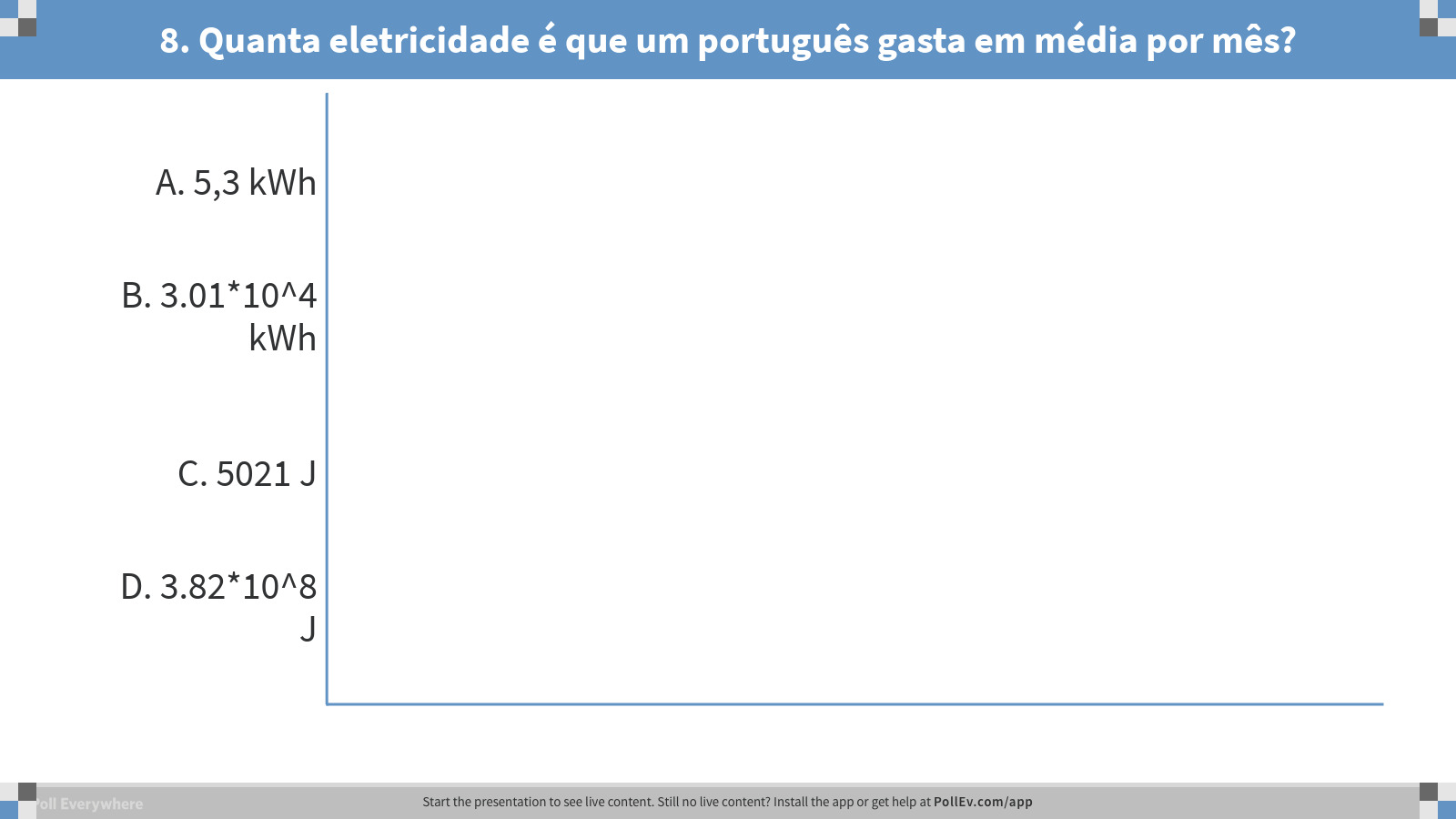 12
[Speaker Notes: Poll Title: 8. Quanta eletricidade é que um português gasta em média por mês? https://www.polleverywhere.com/multiple_choice_polls/A8P0uExFVOcDW43]
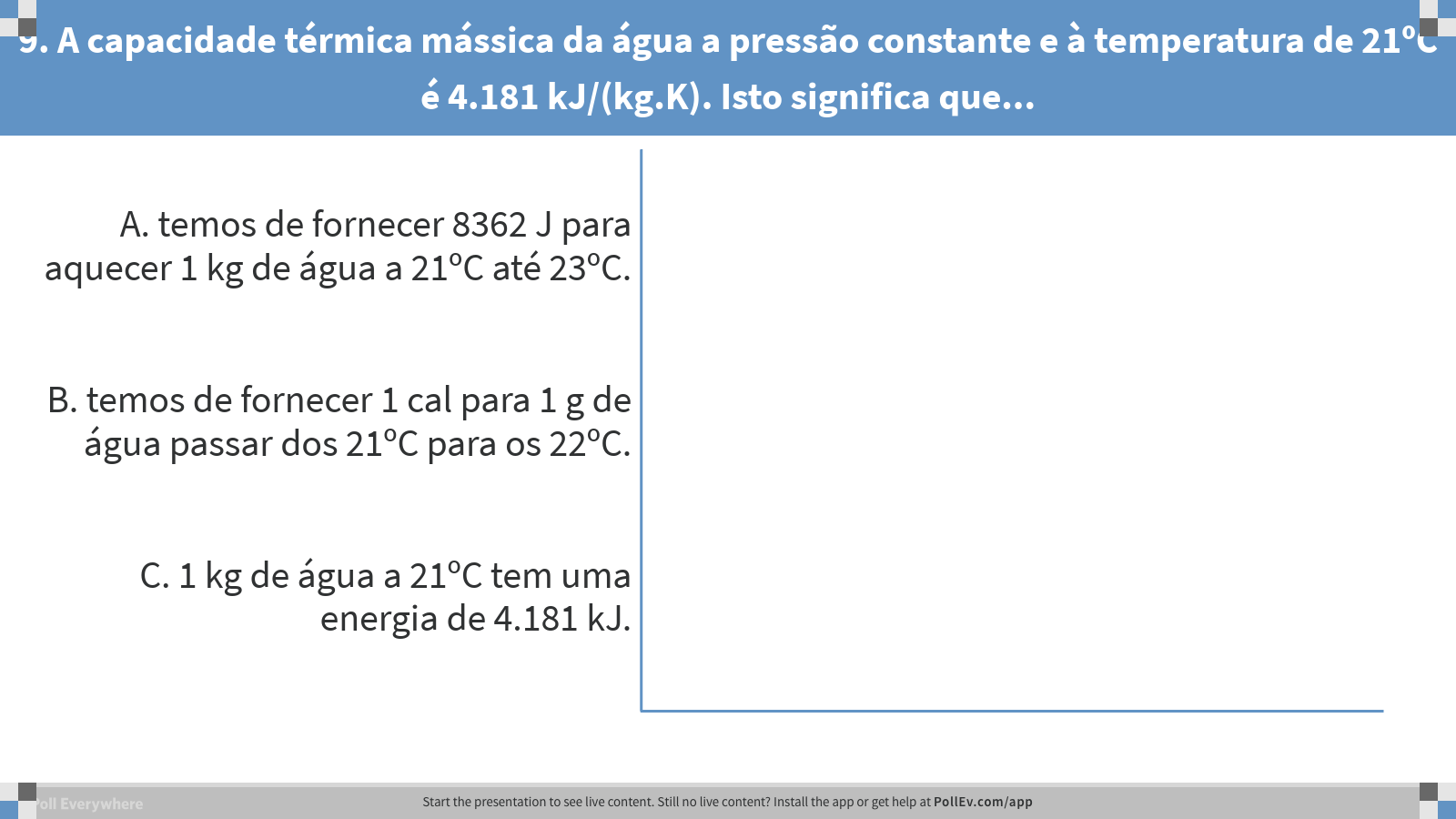 13
[Speaker Notes: Poll Title: 9. A capacidade térmica mássica da água a pressão constante e à temperatura de 21ºC é 4.181 kJ/(kg.K). Isto significa que...
https://www.polleverywhere.com/multiple_choice_polls/FSzeDQouW2Y9tr9]
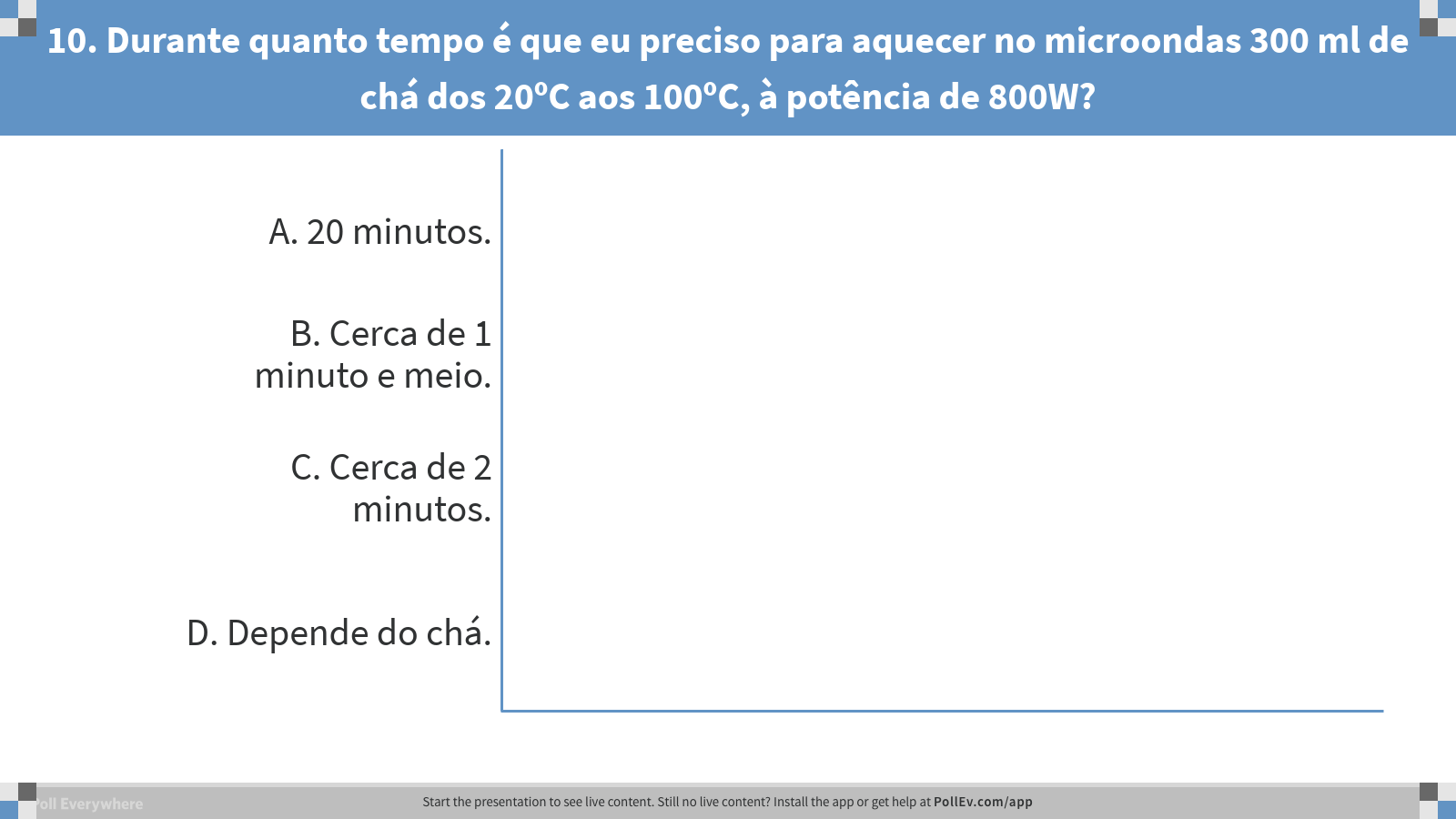 14
[Speaker Notes: Poll Title: 10. Durante quanto tempo é que eu preciso para aquecer no microondas 300 ml de chá dos 20ºC aos 100ºC, à potência de 800W? https://www.polleverywhere.com/multiple_choice_polls/D2UmFY3vUF0pz7F]
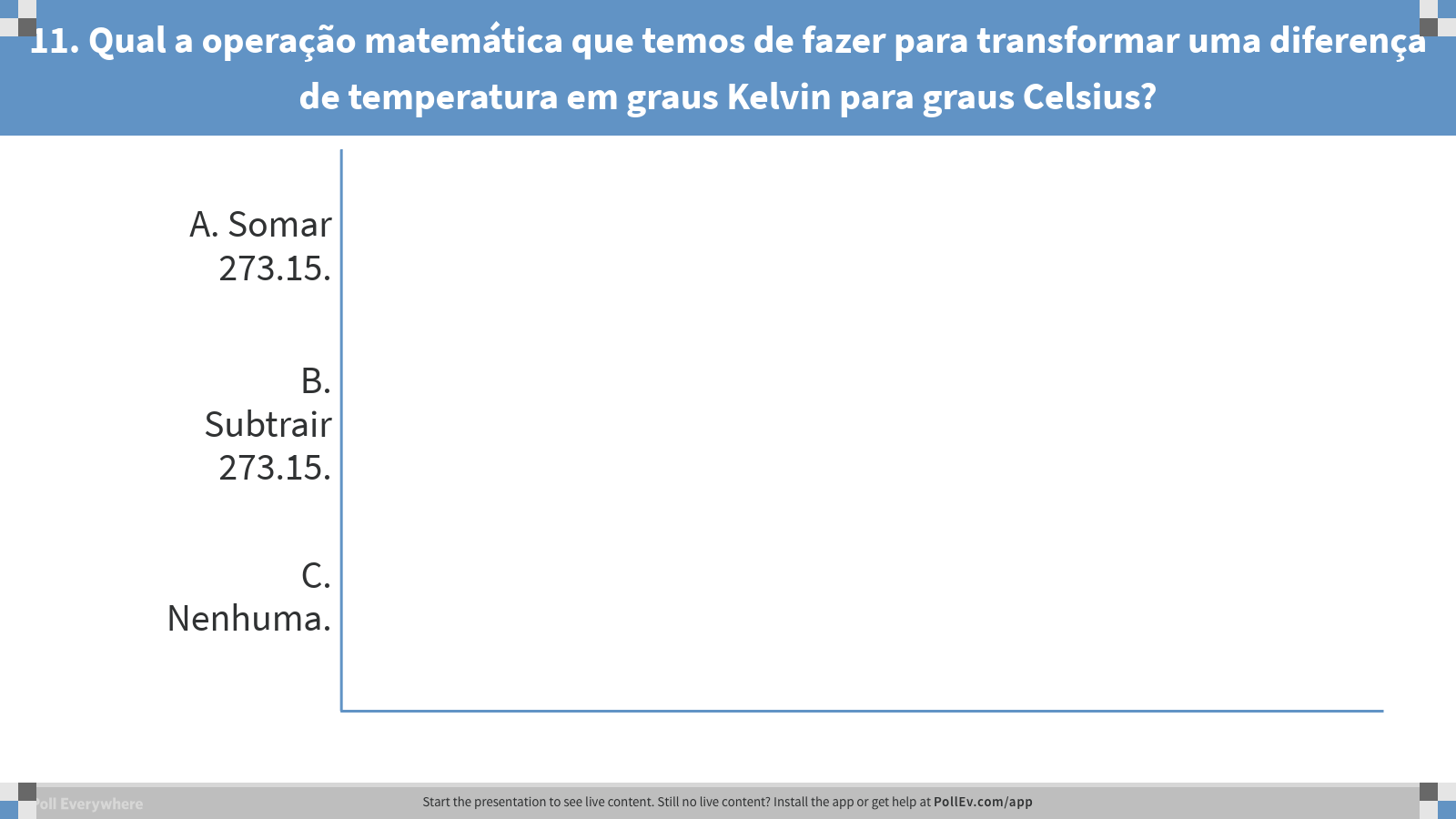 15
[Speaker Notes: Poll Title: 11. Qual a operação matemática que temos de fazer para transformar uma diferença de temperatura em graus Kelvin para graus Celsius? https://www.polleverywhere.com/multiple_choice_polls/ZYMVBjDt2gfpZ1P]
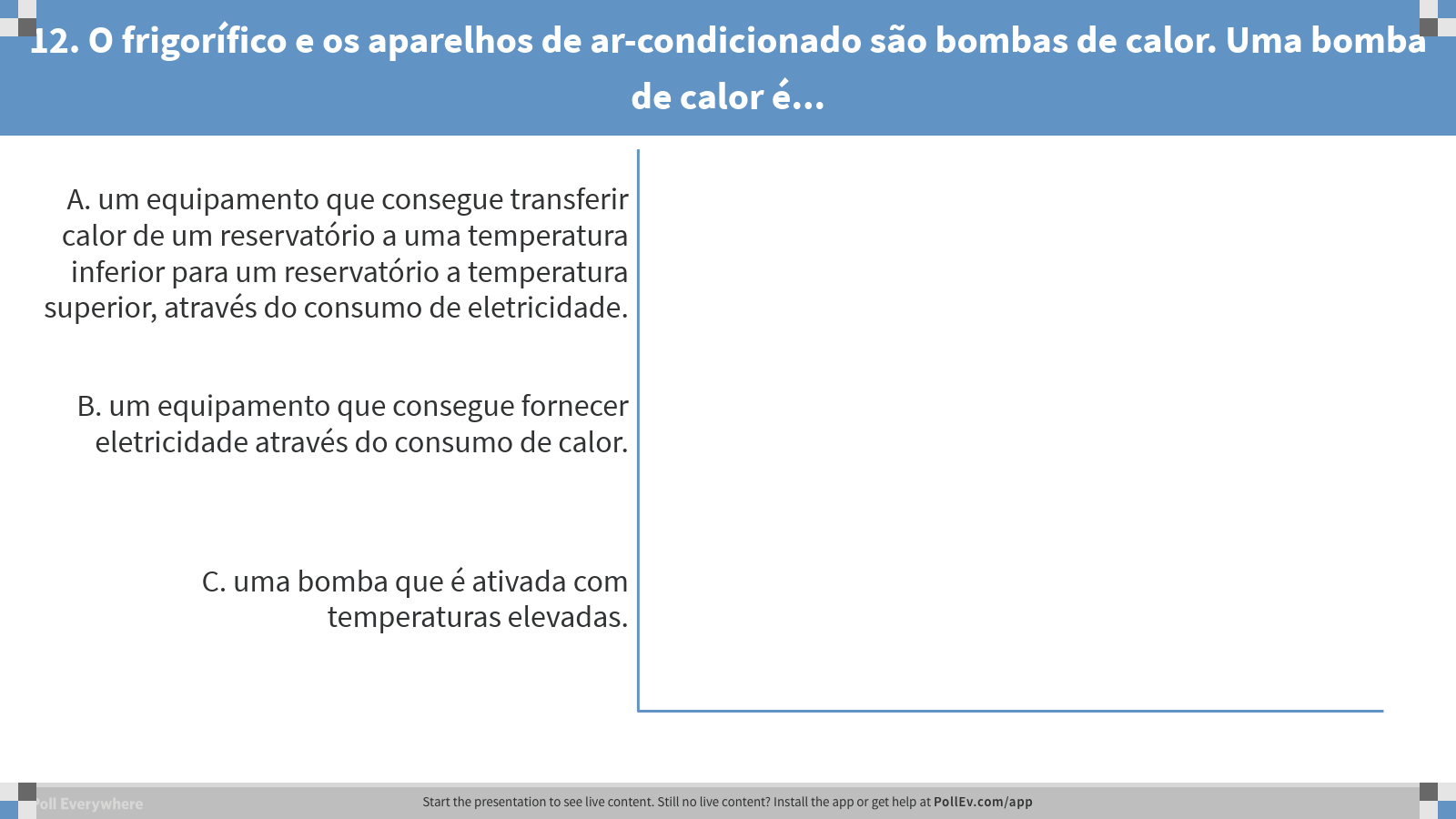 16
[Speaker Notes: Poll Title: 12. O frigorífico e os aparelhos de ar-condicionado são bombas de calor. Uma bomba de calor é...
https://www.polleverywhere.com/multiple_choice_polls/M1YIqVOmctzi4WS]
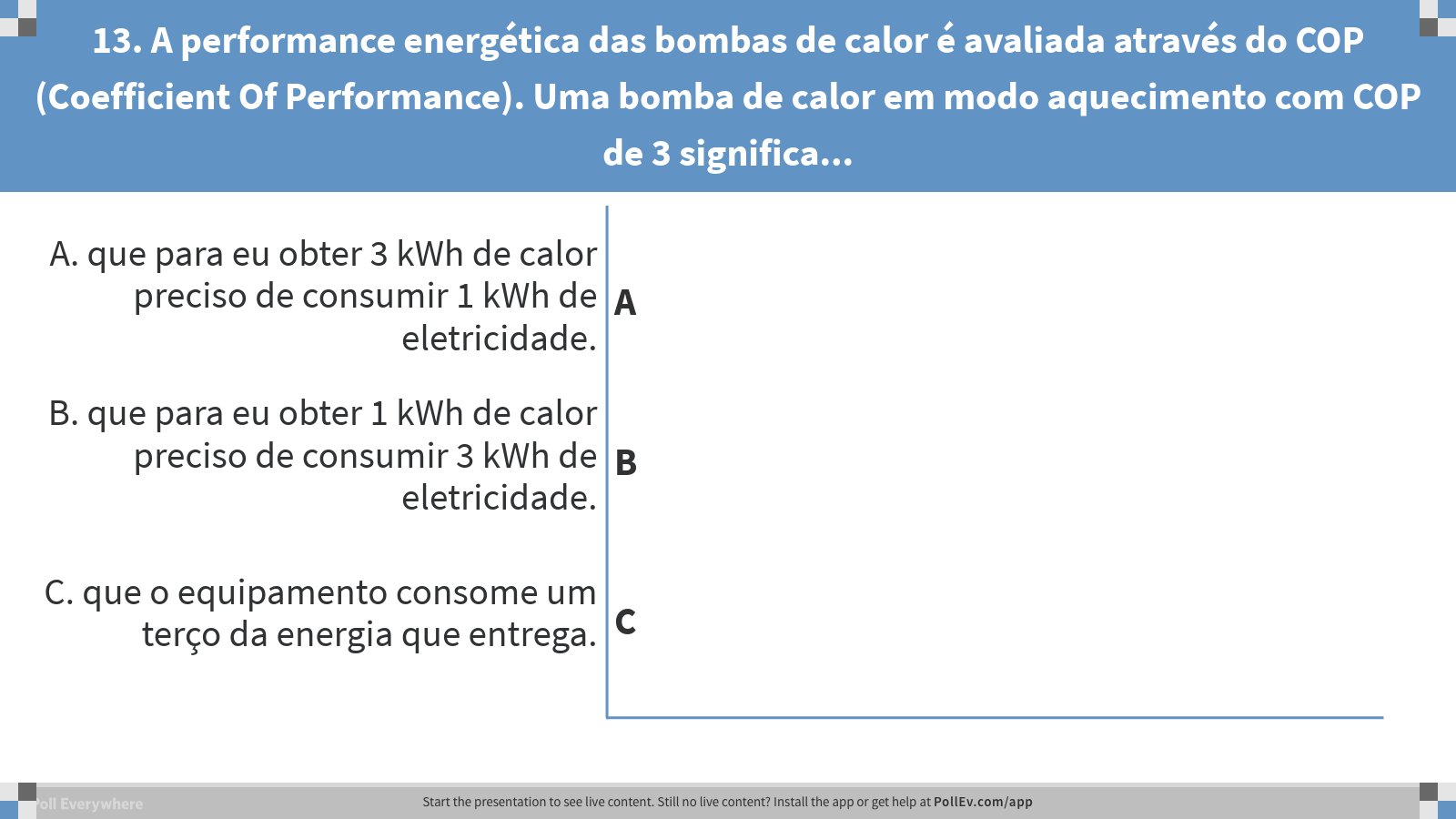 17
[Speaker Notes: Poll Title: 13. A performance energética das bombas de calor é avaliada através do COP (Coefficient Of Performance). Uma bomba de calor em modo aquecimento com COP de 3 significa...
https://www.polleverywhere.com/multiple_choice_polls/AOo6o0egLJDdVtB]
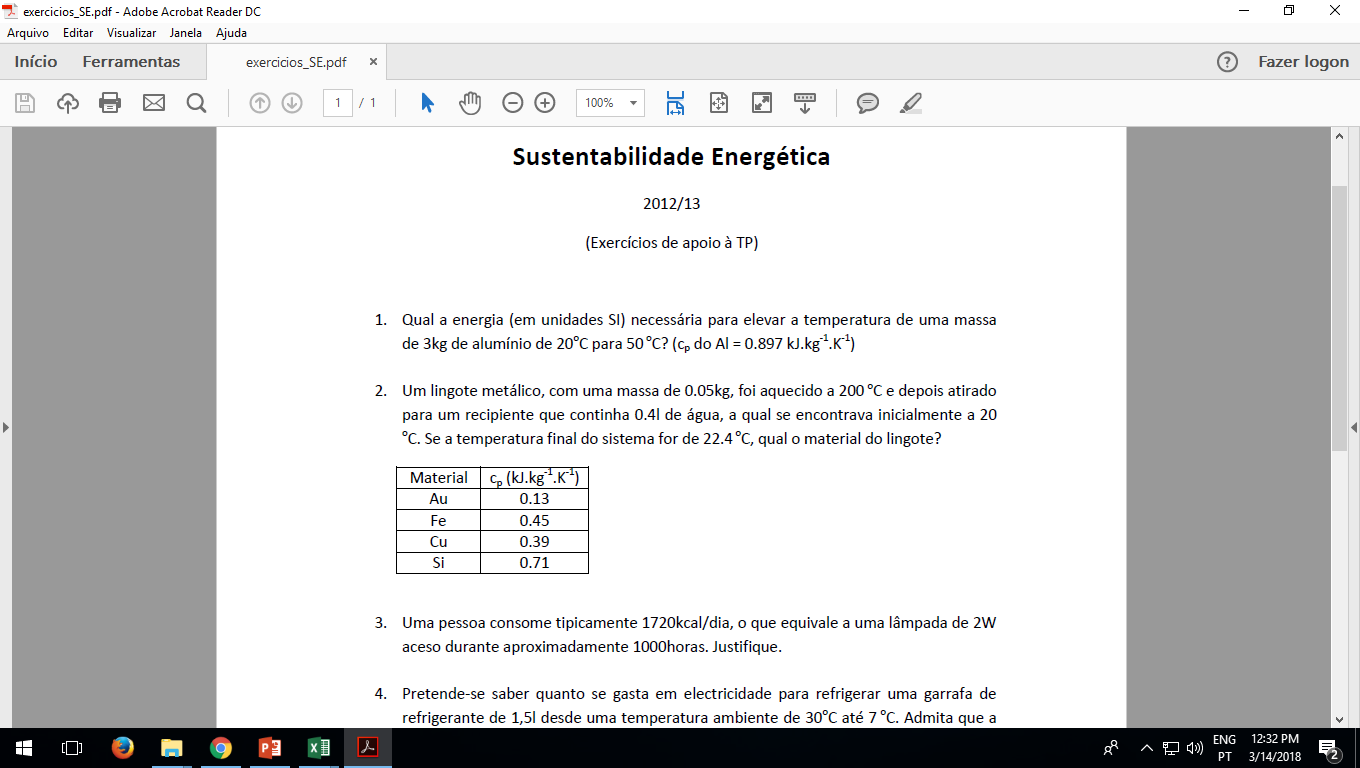 18
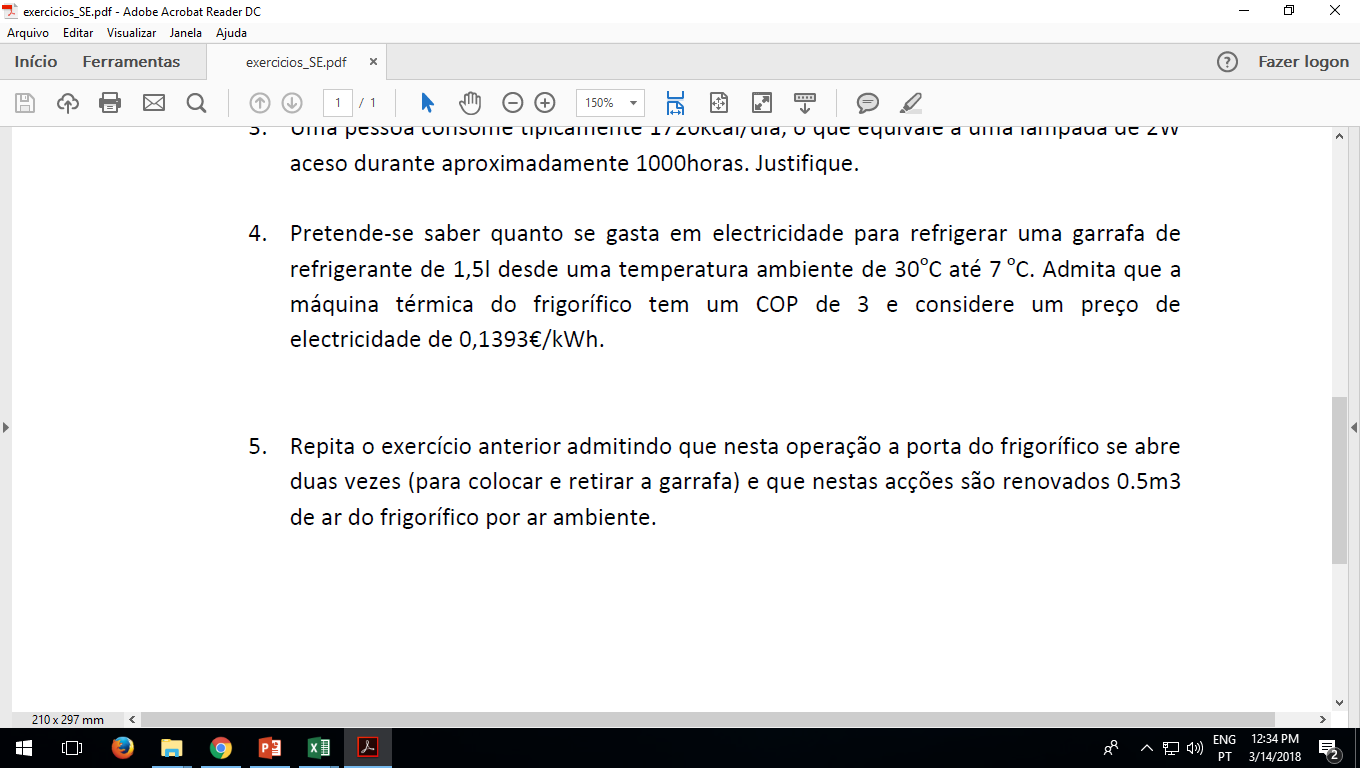 19